СРАВНИТЕЛЬНЫЙ АНАЛИЗ:
СПИК 1.0 И СПИК 2.0
НОРМАТИВНО-ПРАВОВАЯ БАЗА, ИСПОЛЬЗОВАННАЯ В ХОДЕ АНАЛИЗА
СПИК 1.0 (соглашения федерального уровня)

Федеральный закон от 31 декабря 2014 г. № 488-ФЗ «О промышленной политике в Российской Федерации» (статья 16) 
Постановление Правительства Российской Федерации от 16 июля 2015 г. № 708 «О специальных инвестиционных контрактах для отдельных отраслей промышленности»

СПИК 2.0

Федеральный закон «О промышленной политике в Российской Федерации» от 31 декабря 2014 г.№ 488-ФЗ (глава 2.1) 
Федеральный закон от 2 августа 2019 г. № 290-ФЗ «О внесении изменений в Федеральный закон «О промышленной политике в Российской Федерации» в части регулирования специальных инвестиционных контрактов»
Постановление Правительства РФ от 21 марта 2020 г. № 319 «Об утверждении Правил формирования и актуализации перечня видов технологий, признаваемых современными технологиями в целях заключения специальных инвестиционных контрактов»
Постановление Правительства РФ от 16 июля 2020 г. № 1048 «Об утверждении Правил заключения, изменения и расторжения специальных инвестиционных контрактов»

 
* Информация, размещенная в открытом доступе в Интернете
Федеральный закон от 31 декабря 2014 г. № 488-ФЗ «О промышленной политике в Российской Федерации»
ЧТО ТАКОЕ СПИК 1.0 И СПИК 2.0?
СПЕЦИАЛЬНЫЙ ИНВЕСТИЦИОННЫЙ КОНТРАКТ (СПИК) — соглашение между инвестором и государством, в котором фиксируются:
ст. 16
гл. 2.1
СПИК 1.0 (федеральный)
СПИК 2.0
▪ обязательства инвестора – создать либо модернизировать и (или) освоить производство промышленной продукции;

▪ обязательства Российской Федерации и/или субъекта Российской Федерации – осуществить меры стимулирования деятельности в сфере промышленности, предусмотренные законодательством Российской Федерации или законодательством субъекта Российской Федерации, и обеспечить стабильность условий ведения хозяйственной деятельности.
▪ обязательства инвестора – реализовать инвестиционный проект по внедрению или разработке и внедрению технологии в целях освоения серийного производства промышленной продукции на основе этой технологии;

▪ обязательства Российской Федерации, субъекта Российской Федерации, муниципального образования – обеспечивать стабильность условий ведения хозяйственной деятельности и применять меры стимулирования в сфере промышленности в соответствии с законодательством.
ЦЕЛЬ И ЗНАЧЕНИЕ

стимулирование инвестиций в промышленное производство на территории Российской Федерации
СРАВНЕНИЕ СПИК 1.0 и СПИК 2.0
КЛЮЧЕВЫЕ КРИТЕРИИ	                                               СПИК 1.0                                                                    СПИК 2.0
Инвестор
4
СРАВНЕНИЕ СПИК 1.0 и СПИК 2.0
КЛЮЧЕВЫЕ КРИТЕРИИ	                                                     СПИК 1.0	                                                     СПИК 2.0
Инвестор
5
СРАВНЕНИЕ СПИК 1.0 и СПИК 2.0
КЛЮЧЕВЫЕ КРИТЕРИИ                                                            СПИК 1.0                                                                       СПИК 2.0
Инвестор
6
СРАВНЕНИЕ СПИК 1.0 и СПИК 2.0
КЛЮЧЕВЫЕ КРИТЕРИИ	                                                    СПИК 1.0	                                                    СПИК 2.0
Инвестор
7
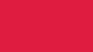 СРАВНЕНИЕ СПИК 1.0 и СПИК 2.0
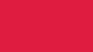 СРАВНЕНИЕ СПИК 1.0 и СПИК 2.0
Анализ плюсов и минусов форматов механизма СПИК.Предложения.
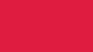 СПИК 1.0
Анализ плюсов и минусов форматов механизма СПИК.Предложения.
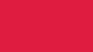 СПИК 2.0
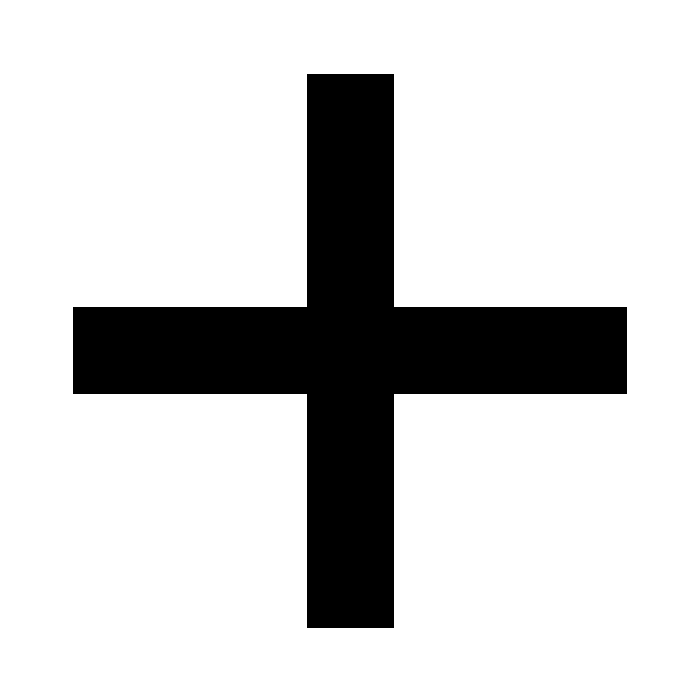 Анализ плюсов и минусов форматов механизма СПИК.Предложения.
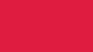 СПИК 2.0
ВЫВОД
СПИК — это живой, работающий механизм, который отвечает современным, постоянно изменяющимся потребностям государства, способный модернизироваться.

СПИК:
Адаптированный к современным условиям механизм заключения контрактов:
     СПИК 1.0 – инструмент, направленный на инвестиционное развитие производства;
     СПИК 2.0 – усовершенствованный инструмент, направленный на инновационное развитие производства на основе современных технологий;

Заложил основы СЗПК, применимого для всех сфер экономики, а не только для промышленности.

Таким образом, СПИК показал свою эффективность, благодаря чему был осуществлен переход на следующий этап, с учетом современных экономических реалий и потребностей государства.